Recidivbehandling Aggressiva B-cellslymfom

250508
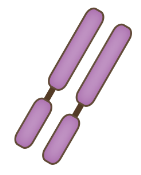 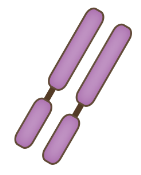 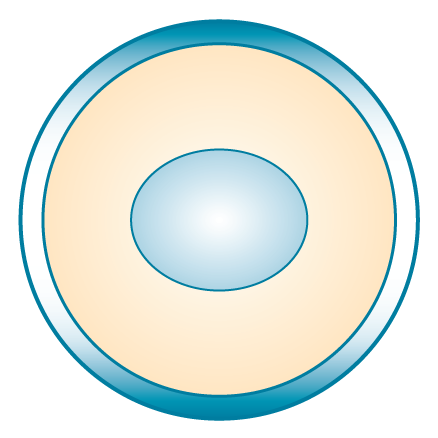 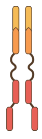 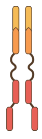 T cell
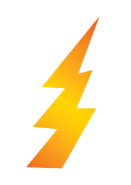 CAR-T vid DLBCL är godkänd vid:

- primärt refrakrär sjukdom 
vid recidiv inom 12 månader från avslutad primärbehandling
CTL019 cell
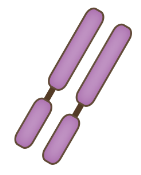 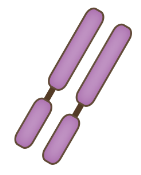 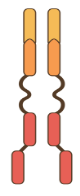 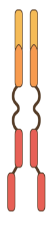 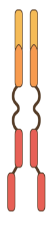 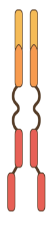 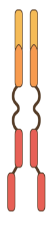 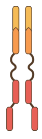 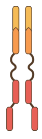 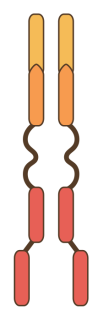 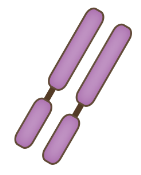 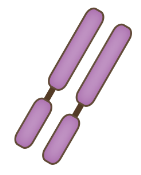 Anti-CD19 
CAR construct
Native TCR
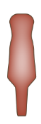 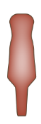 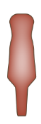 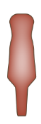 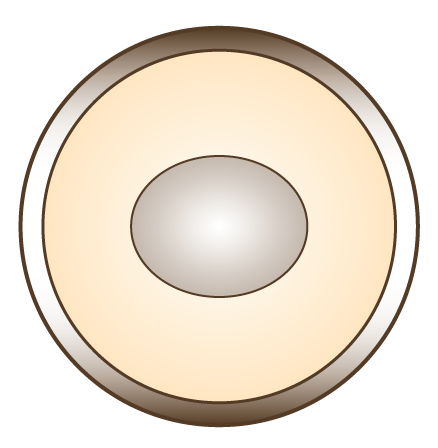 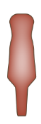 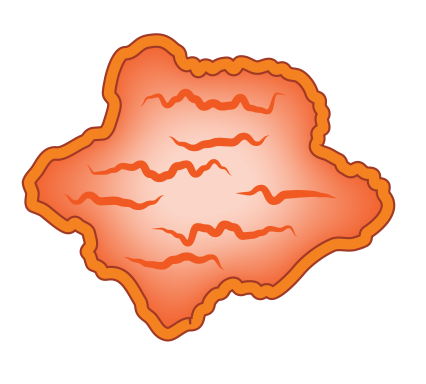 CD19
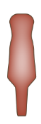 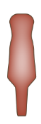 Dead tumor cell
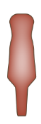 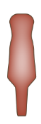 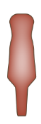 2
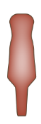 Tumor cell
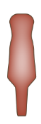 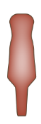 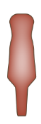 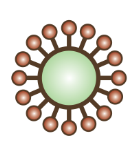 viral vector
CD-19 CAR-T vid RR 
aggressiva B-cellslymfom
Tisagenlecleucel
 (tisa-cel) 2
FDA and EC approved
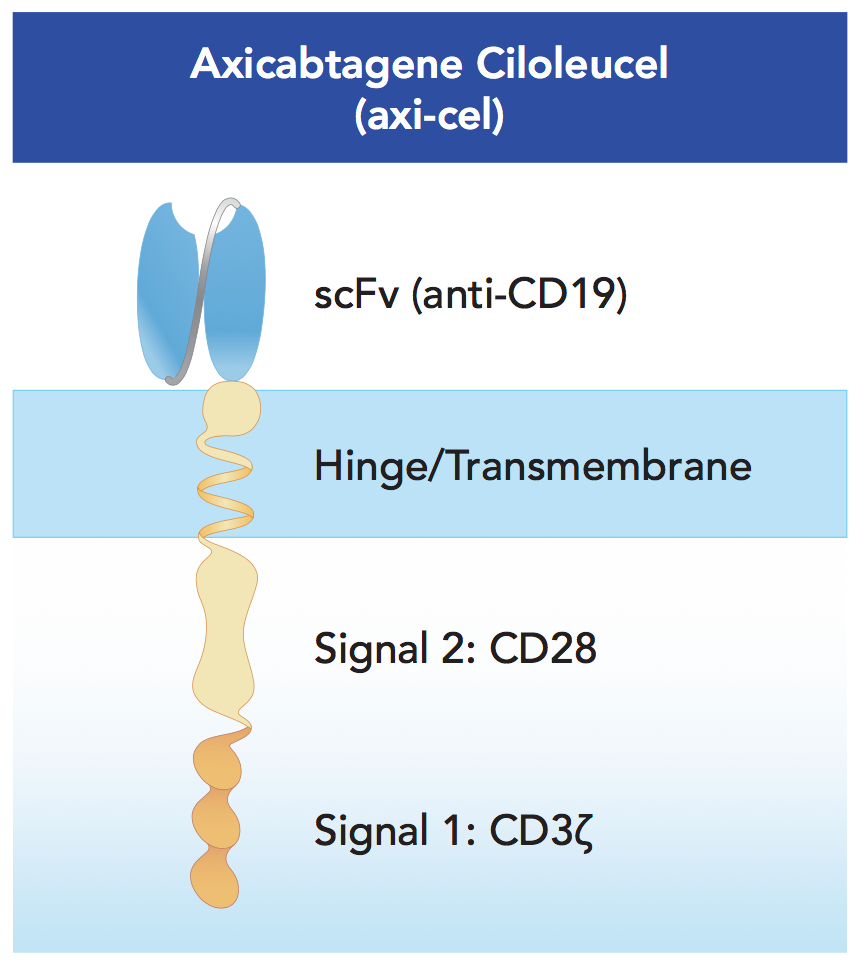 Antigen-binding(CD19) domain
Lisocabtagene maraleucel
(liso-cel) 3
1
CD8 - a hinge andtransmembranedomain
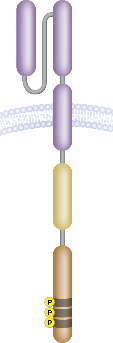 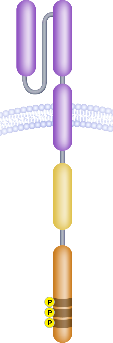 4-1BB co-stimulatorydomain
T-cell
CD3- signalingdomain
T-cell
3
ZUMA-7                              TRANSFORM
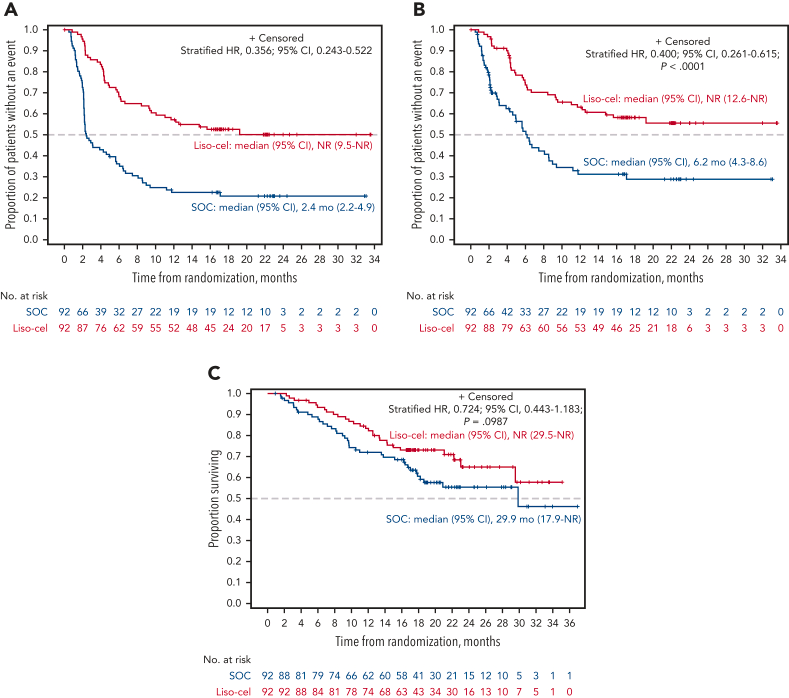 Biverkningar CAR-T
Akuta- vanligen inom 1-21 dagar
Cytokinfrisättningssyndrom/cytokine release syndrome (CRS)
Överaktivering av immunsystemet: feber, influensaliknande, risk för livshotande tillstånd
CNS-toxicitet (ICANS)
Oklar orsak, ofta självterminerande men kan bli livshotande

Långsiktiga
B-cells aplasi
MDS-risk?
CRS och ICANS
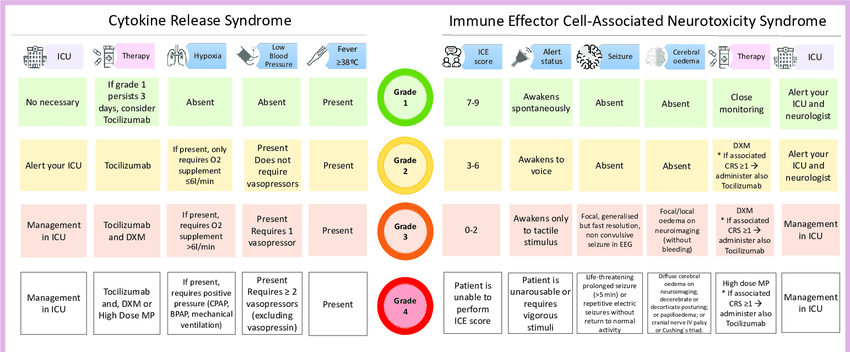 Real-world data på riskfaktorer och outcome vid axi-cel
CRP level1
ECOG PS score2
1.0
1.0
100
0.8
< 30
ECOG PS score 0 or 1 (E/N = 113/231)
> 30
0.8
ECOG PS score 2-4 (E/N = 36/44)
Median (95% CI)
0.6
0.6
NR (7.6-NR)
Free from progression and death (%)
0.4
50
2.5 (1.7-3.9)
PFS (probability)
0.4
0.2
0.2
p < 0.001
0
0
0
p < 0.0001
0
0
3
3
6
6
9
9
12
12
15
15
18
18
21
21
Time since infusion (months)
LDH2
0
3
6
9
12
15
Time (months)
PFS (probability)
p < 0.0001
LDH normal (E/N = 39/106
LDH abnormally high (E/N = 101/152
Slides from Prof Sureada
Time (months)
Axi-cel, axicabtagene ciloleucel; CI, confidence interval; CRP, C-reactive protein; ECOG PS, Eastern Cooperative Oncology Group performance status; E, events in a group; LDH, lactate dehydrogenase; N, number of patients in a group; NR, not reached; PFS, progression-free survival.1. Jacobson CA, et al. J Clin Oncol. 2020;38:3095-106. 2. Nastoupil LJ, et al. J Clin Oncol. 2020;38:3119-28.
Att tänka på vid CAR-T
Sjukdomskontroll innan CAR-T, ofta behov av att individualisera bridging-behandling

Patienten bör bedömas klara en IVA-vistelse

Risk för långdragen cytopeni
Möjliga alternativ vid recidiv efter CAR-T
Palliativ behandling
Intensiv kemo och ASCT om pat har fått CAR-T i andra linjen och bedöms kemokänslig
Bispecifik antikropp
Behandling inom klinisk prövning, ex CD20 CAR-T
Bispecifika antikropparvid aggressiva B-cellslymfom
Glofitamab (Columvi) och epkoritamab (Tepkinly), CD3xCD20
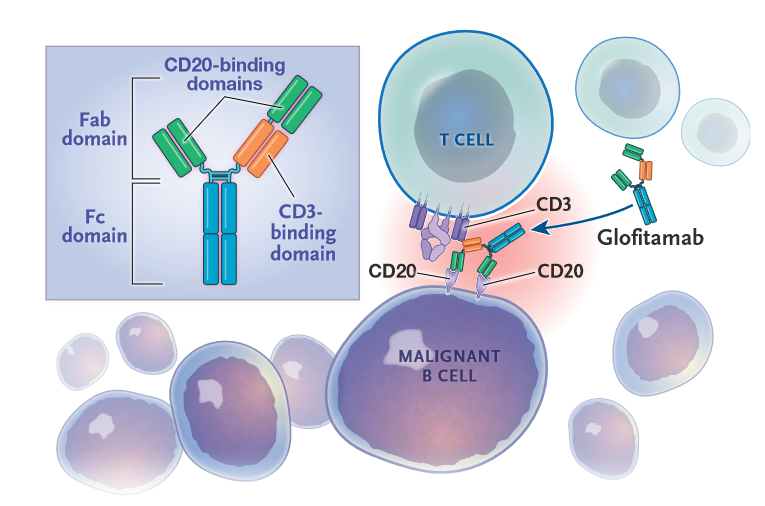 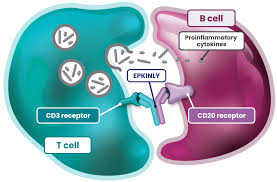 Photo credit: epkinlyhcp.com
Dickinson et al, NEJM 2022;387(24):2220-31.
[Speaker Notes: Epkinly i USA]
Indikation aggressiva B-cellslymfom
NT-rådets rekommendation (250328): 

Att glofitamab och epkoritamab ”kan användas för behandling av vuxna patienter med recidiverande eller refraktärt (R/R) diffust storcelligt B-cellslymfom (DLBCL), vilka tidigare har fått minst två linjer av systemisk behandling”

Att behandling sker i enlighet med rekommendation från vårdprogramgruppen för aggressiva B-cellslymfom.
[Speaker Notes: Reci]
Vilka pat kan komma i fråga?
R/R aggressiva B-cellslymfom som fått mer än 2L (CD20+)
Recidiv efter CAR T
Recidiv efter ASCT
Pigga pat som ej bedömts tolerera ASCT/CAR T med progress efter tex R-GemOx? 

Diskussion på konferens!
Praktiskt genomförande
Biopsi som bekräftar CD20-uttryck
Epkoritamab subkutant – inläggning 24h i samband med första fulldosen? 
Glofitamab iv – förbehandling med obinutuzumab (gazyvaro).
För båda preparaten rekommenderas i vårdprogrammet tidsbegränsad behandling om ca 9 månader
Dexametason dag 1-4 under cykel 1 
   och vid tecken till CRS eller ICANS
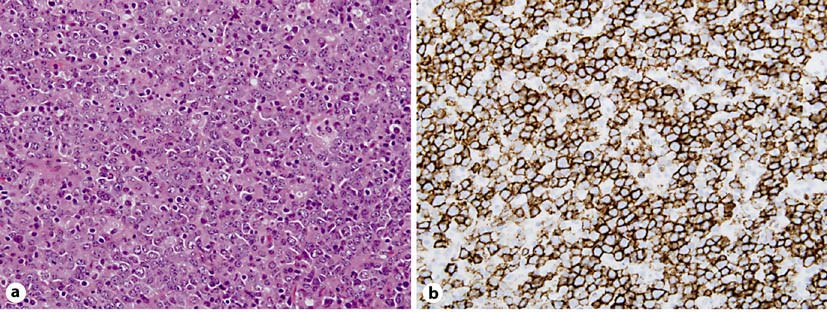 Prediktiva faktorer
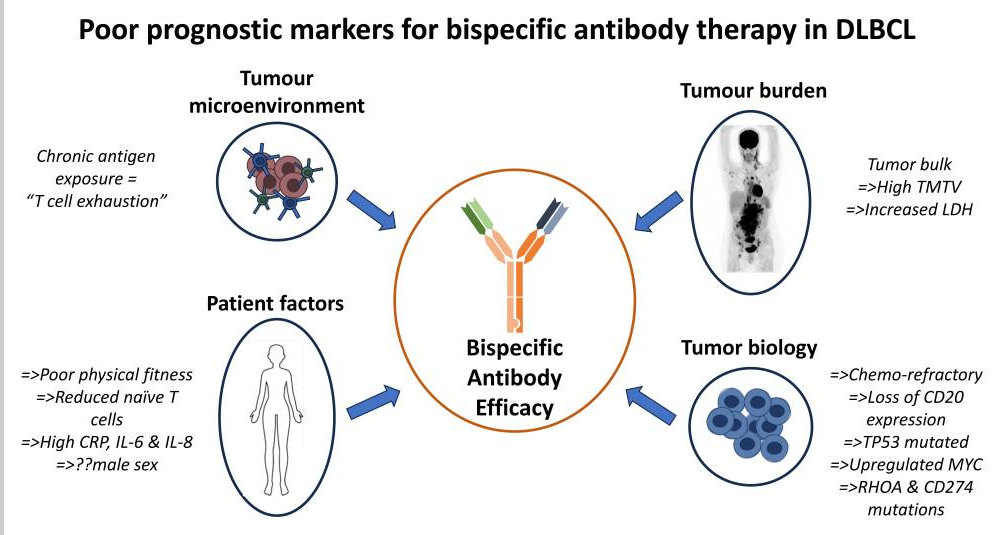 Barraclough A et al. 2024 Dec 6;
2024(1):318-320
Att tänka på vid bispecifika akoch lymfom
De flesta patienter får mild CRS vid första fulldos
Överväg inneliggande obs om stor tumörbörda
Dexametason förstahandsaletrnativ vid CRS och ICANS
Vid svår eller ihållande CRS Tocilizumab

PET under beh med bispecifik kan vara svårbedömd pga pseudoprogress

Recidiv under behandling ofta CD20 neg